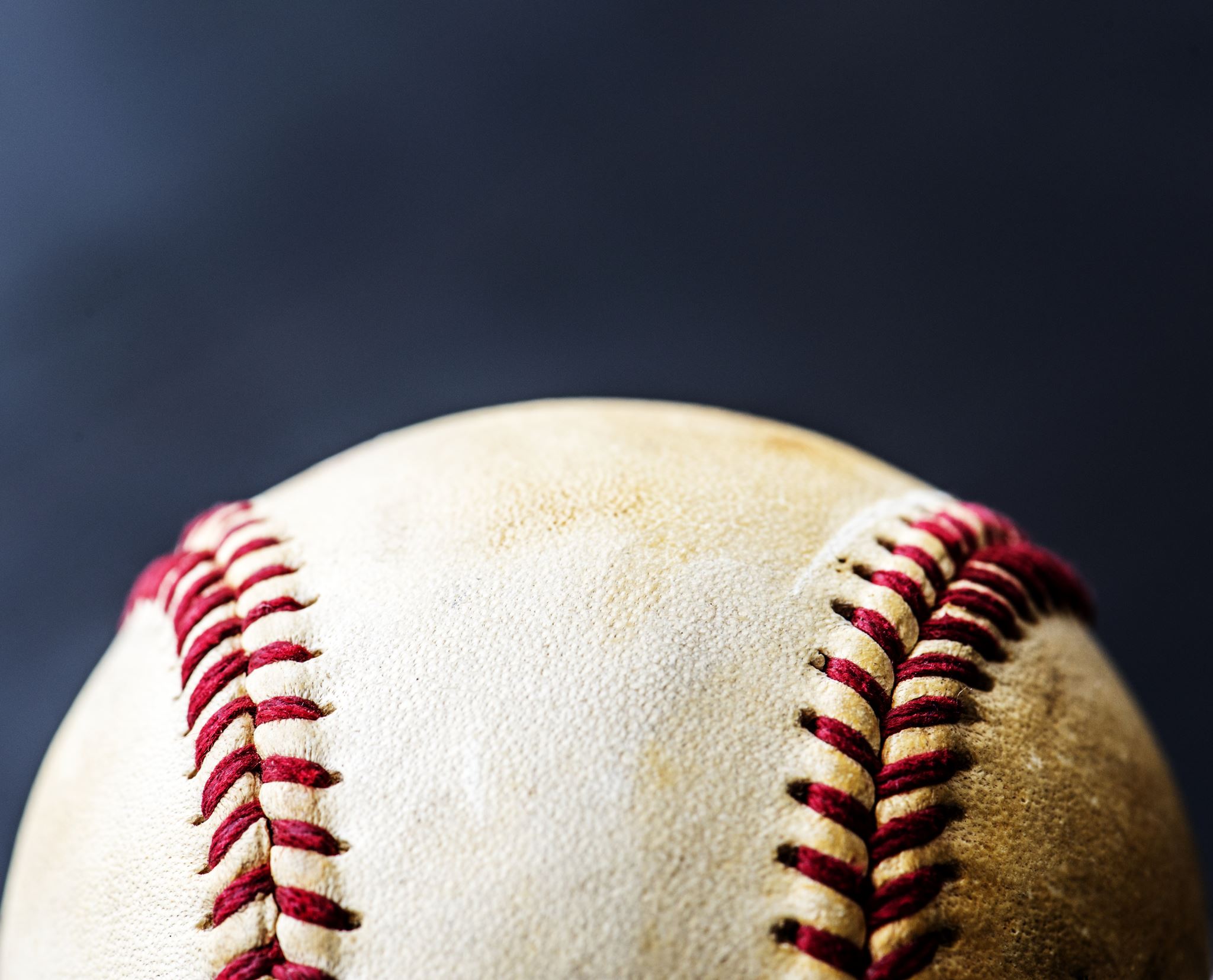 Pitch Guide
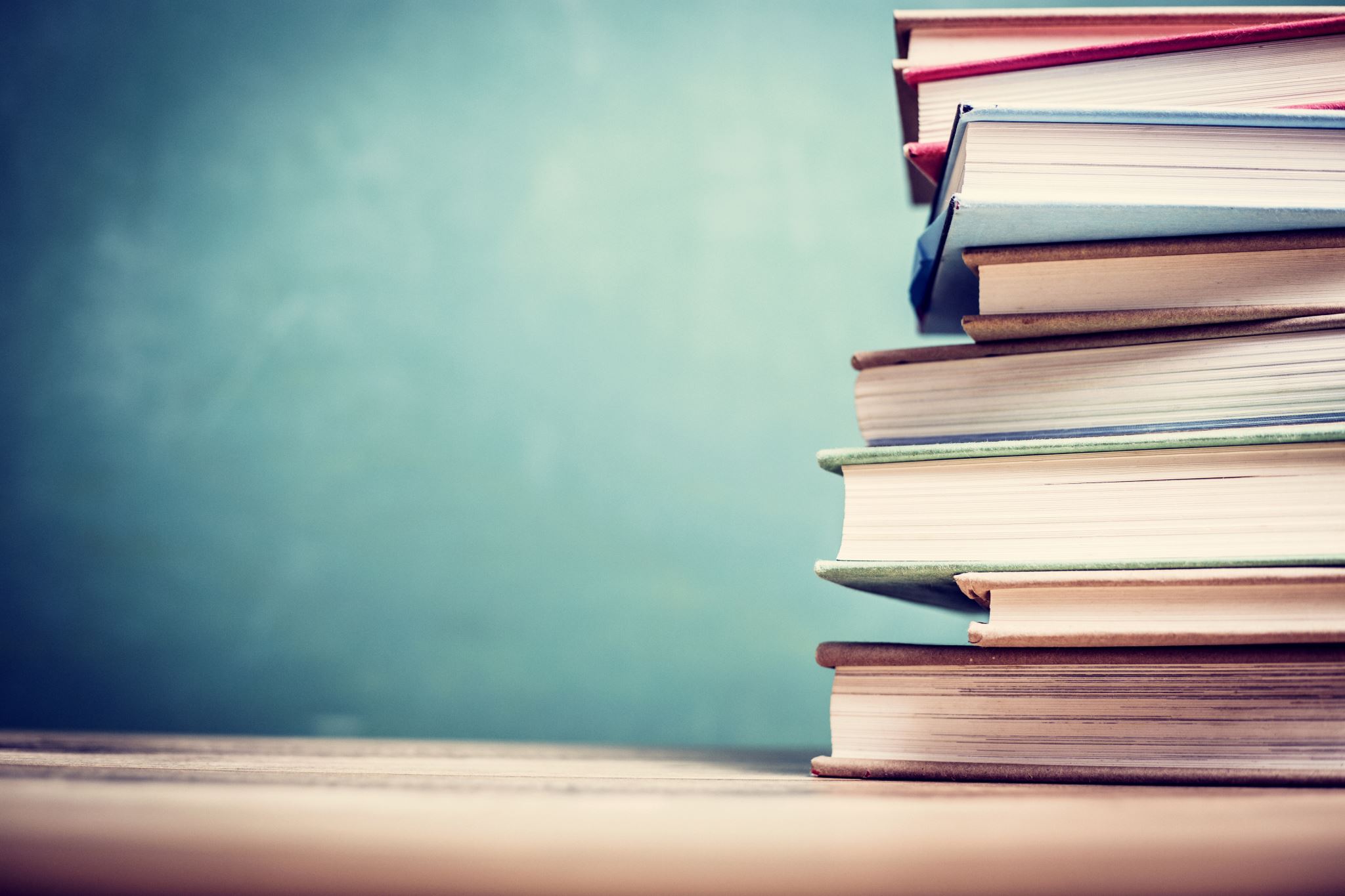 Start with a story
[Speaker Notes: Our colleagues don’t often get a chance to hear them]
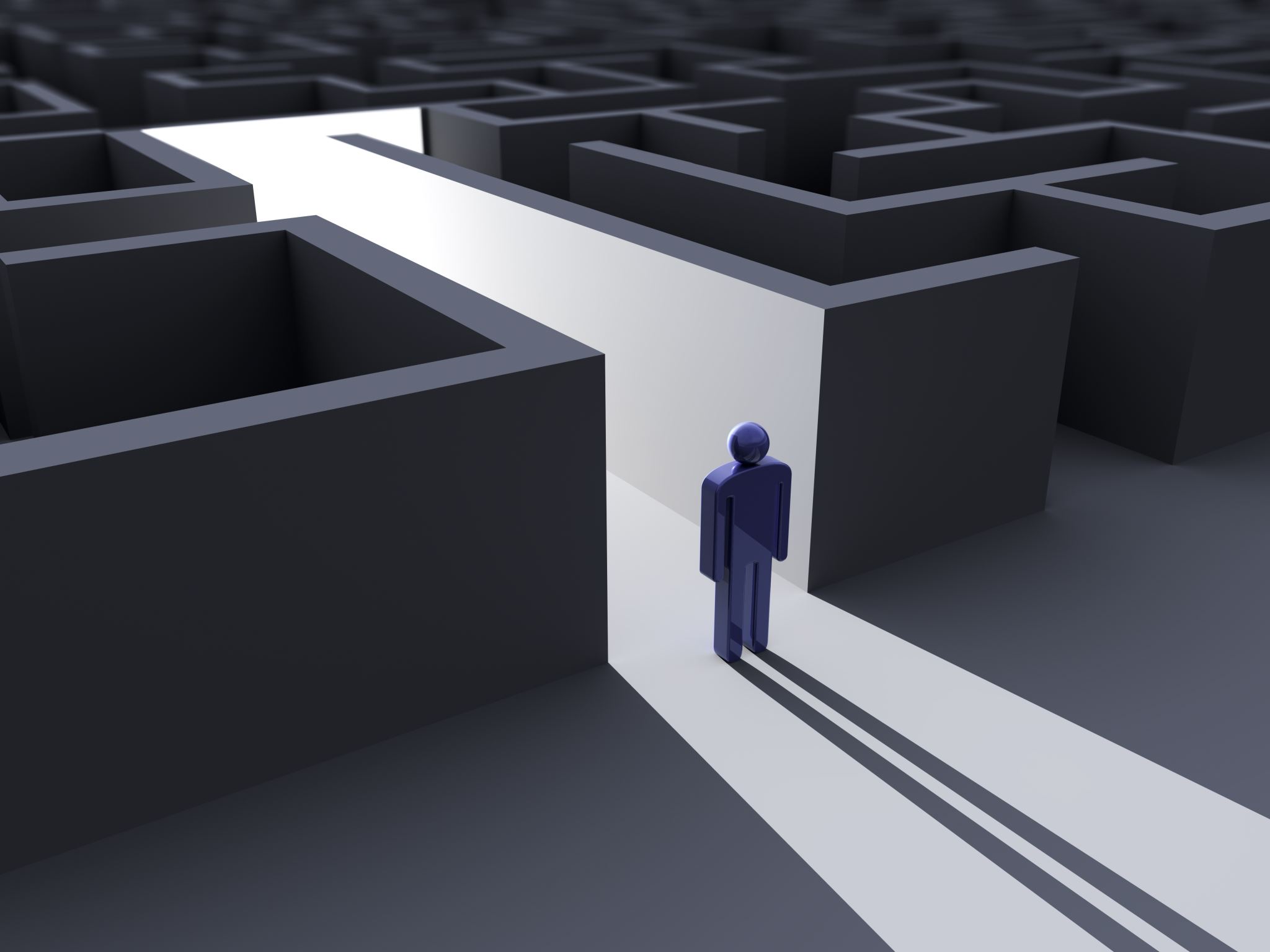 Paint a picture of how it can be better
[Speaker Notes: Give some clinical background on how things could be better]
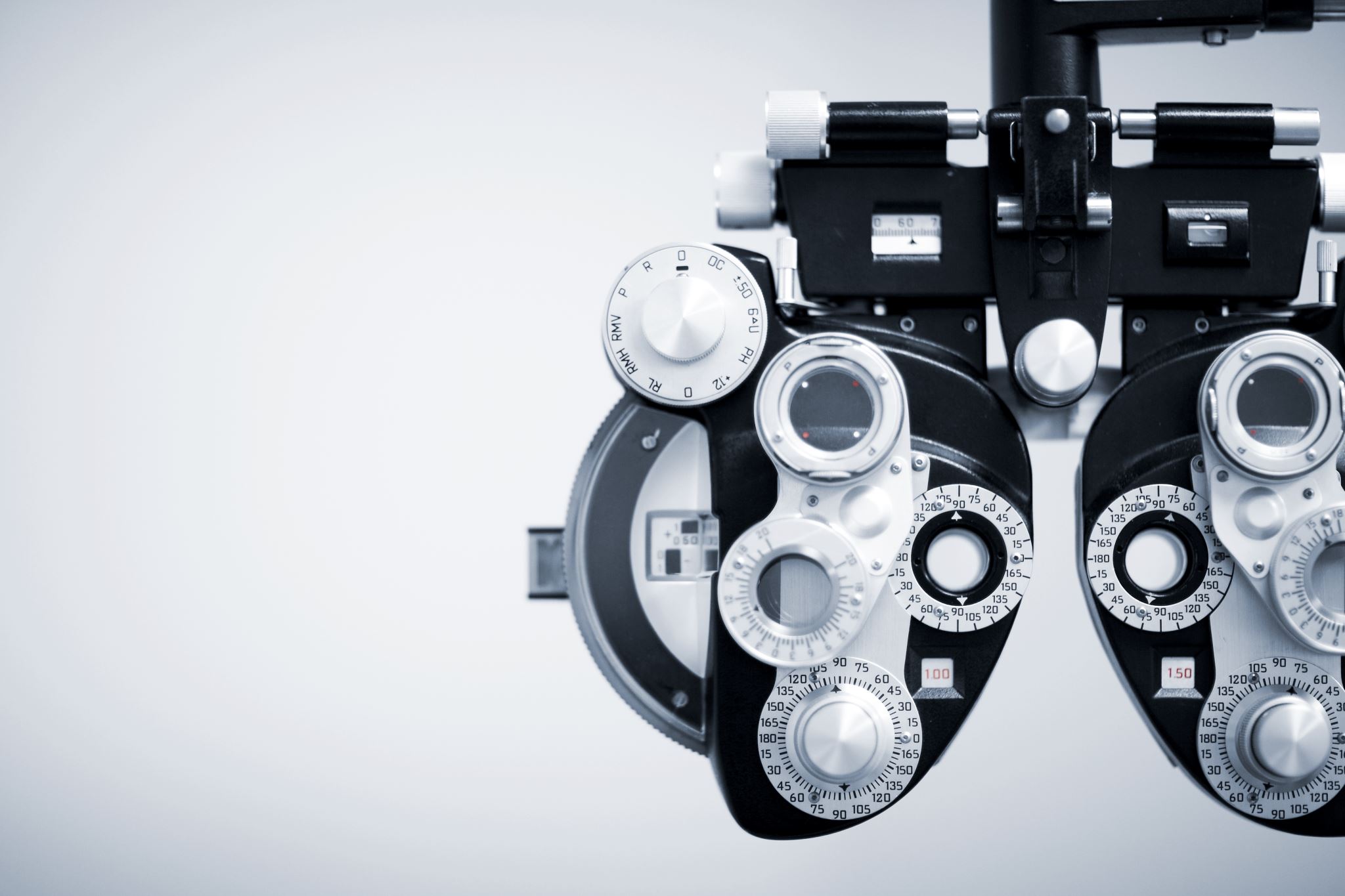 Link to Vision
[Speaker Notes: Vision mission strat plan]
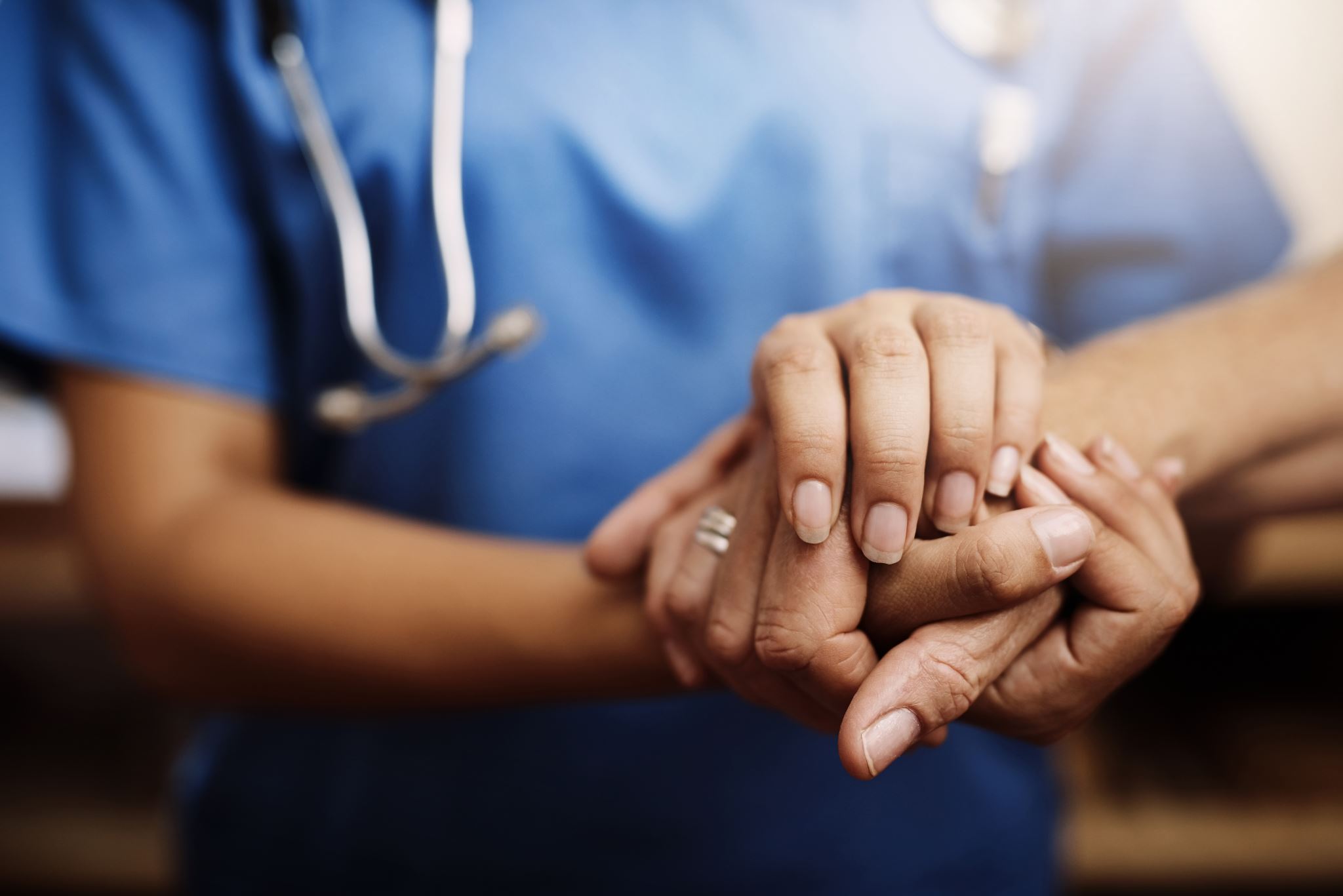 Ground in better patient care
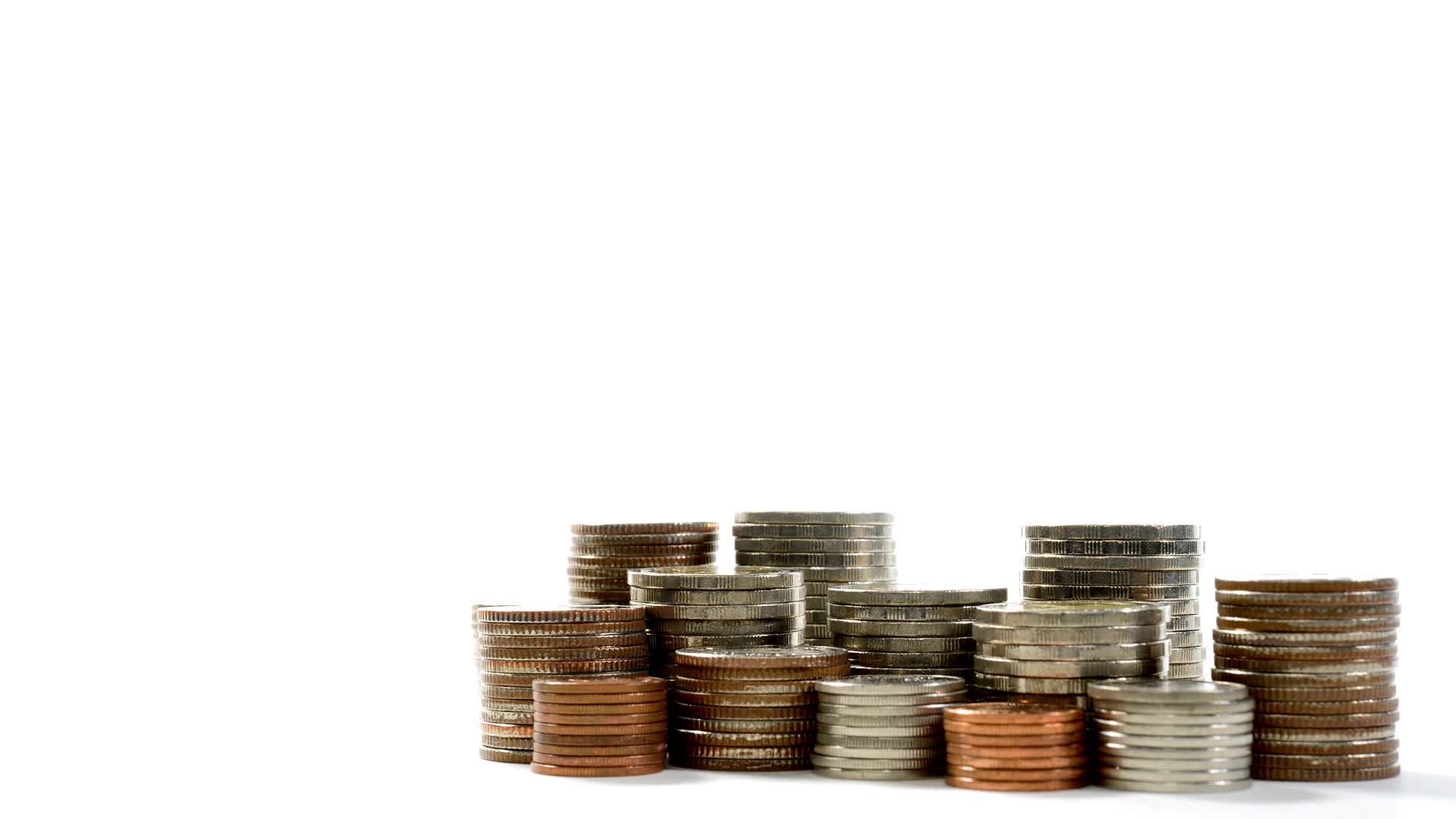 If there’s a financial ROI, call that out. BUT better care is enough
[Speaker Notes: If financial ROI, state that; But better care is enough]
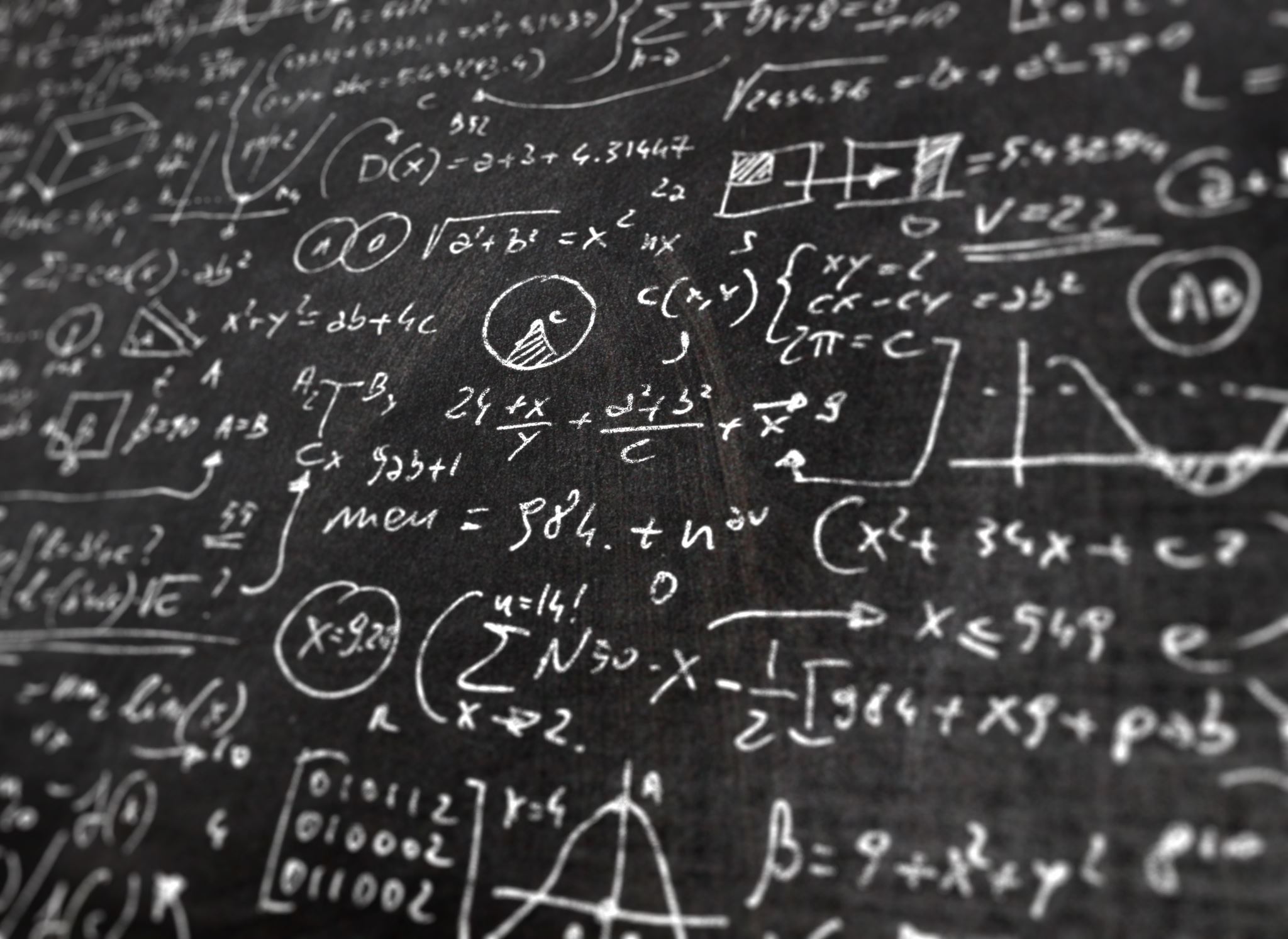 Present a problem (not a solution)
[Speaker Notes: Engineers are problem solvers]
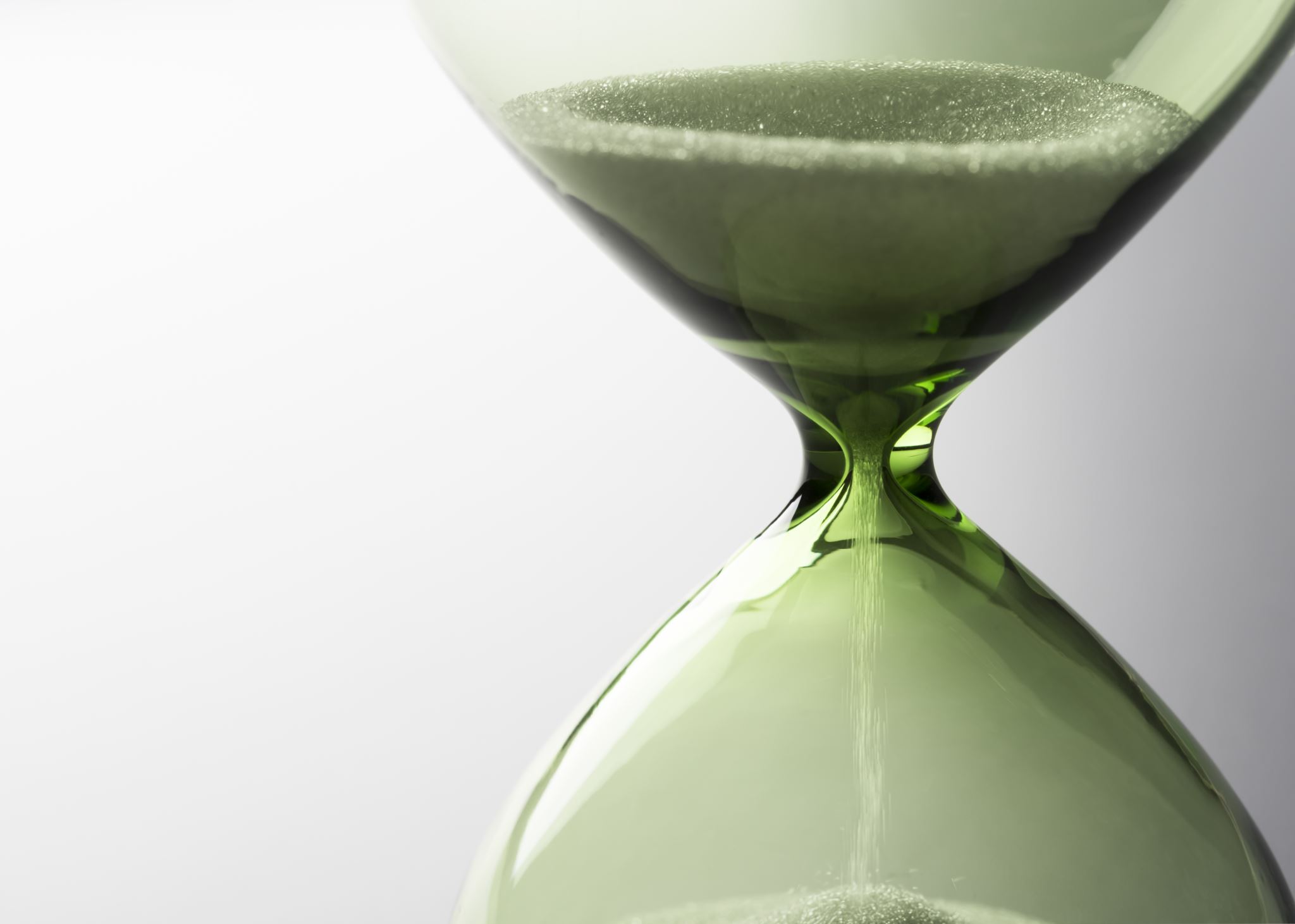 Give a time estimate
[Speaker Notes: Give a sense of how long it might take to complete.

If you don’t know.. Float as “Discovery”]
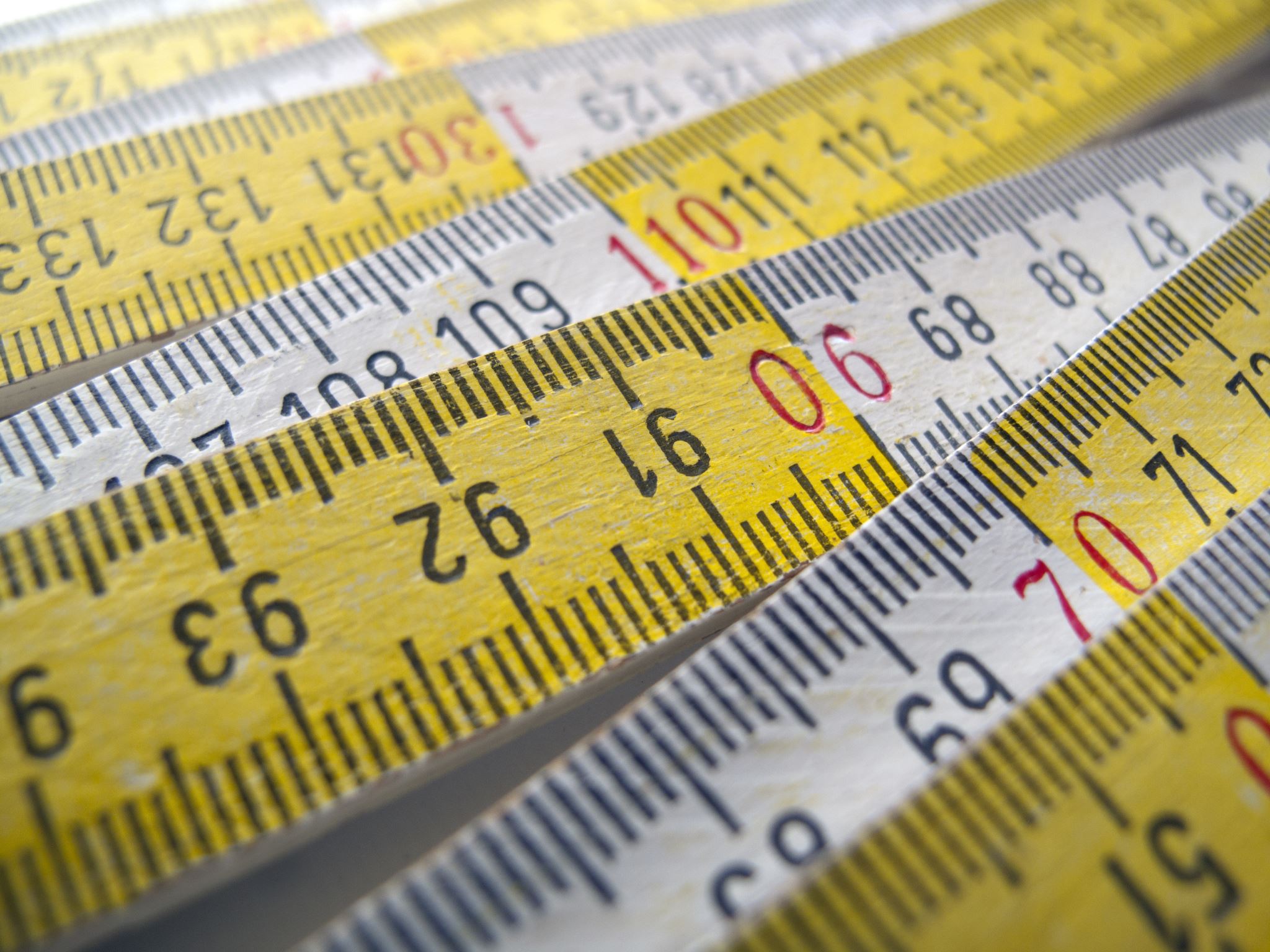 Define what success looks like
No
[Speaker Notes: Even if you do everything right.. You may still hear NO]
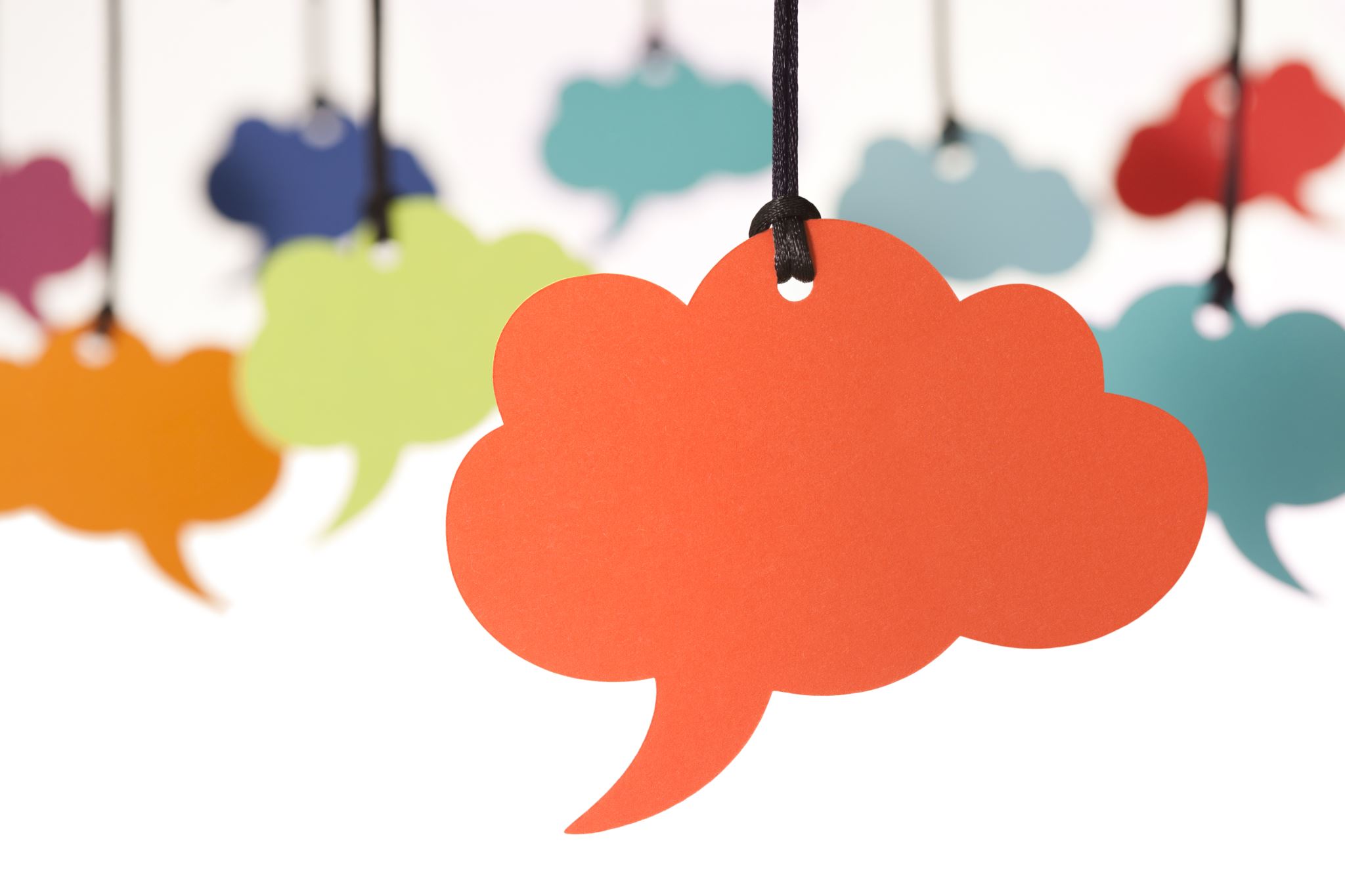 Use your PC Skills
[Speaker Notes: So use your skills.. You are great communicators.]
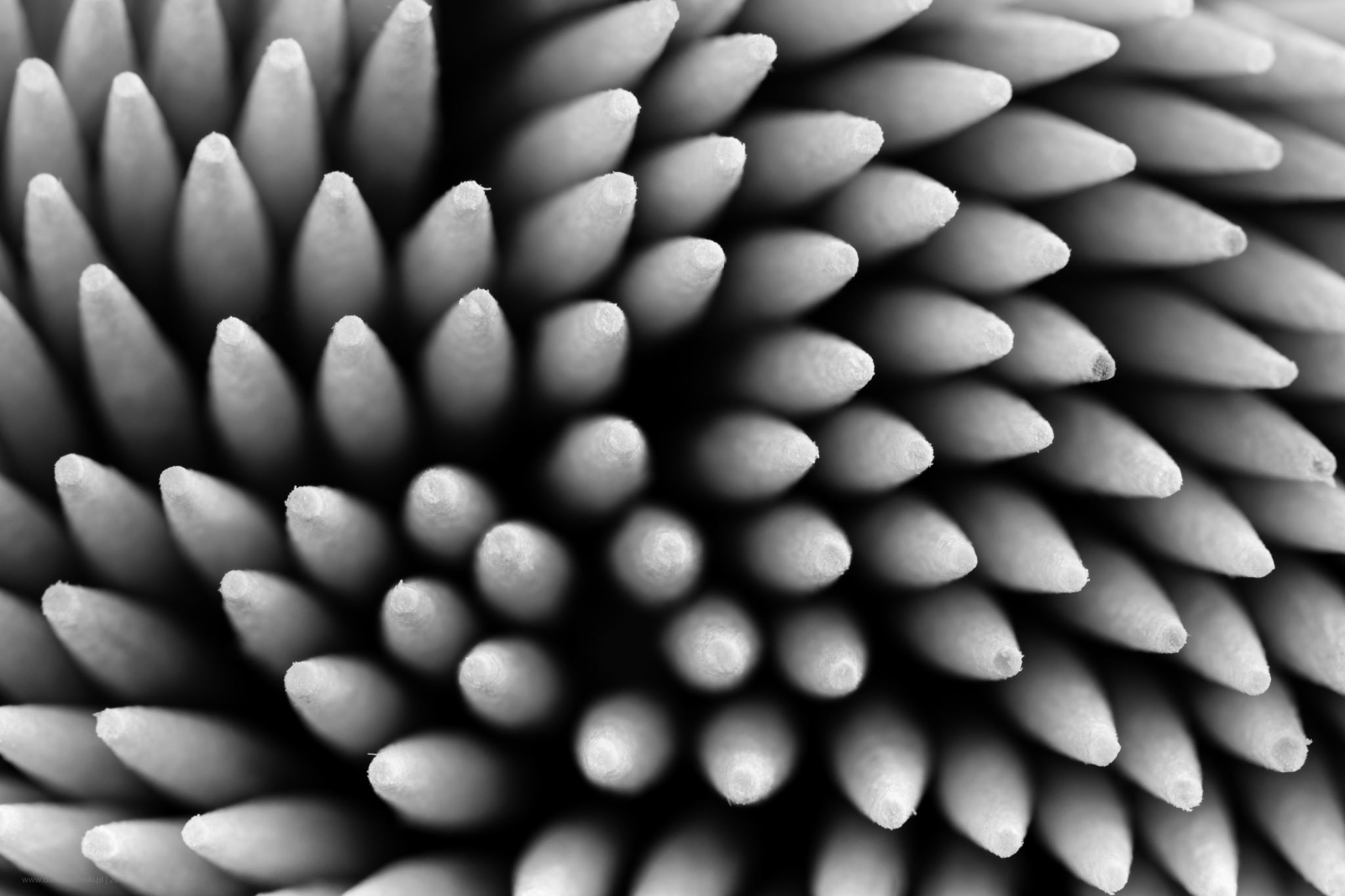 Tips
[Speaker Notes: Few other tips]
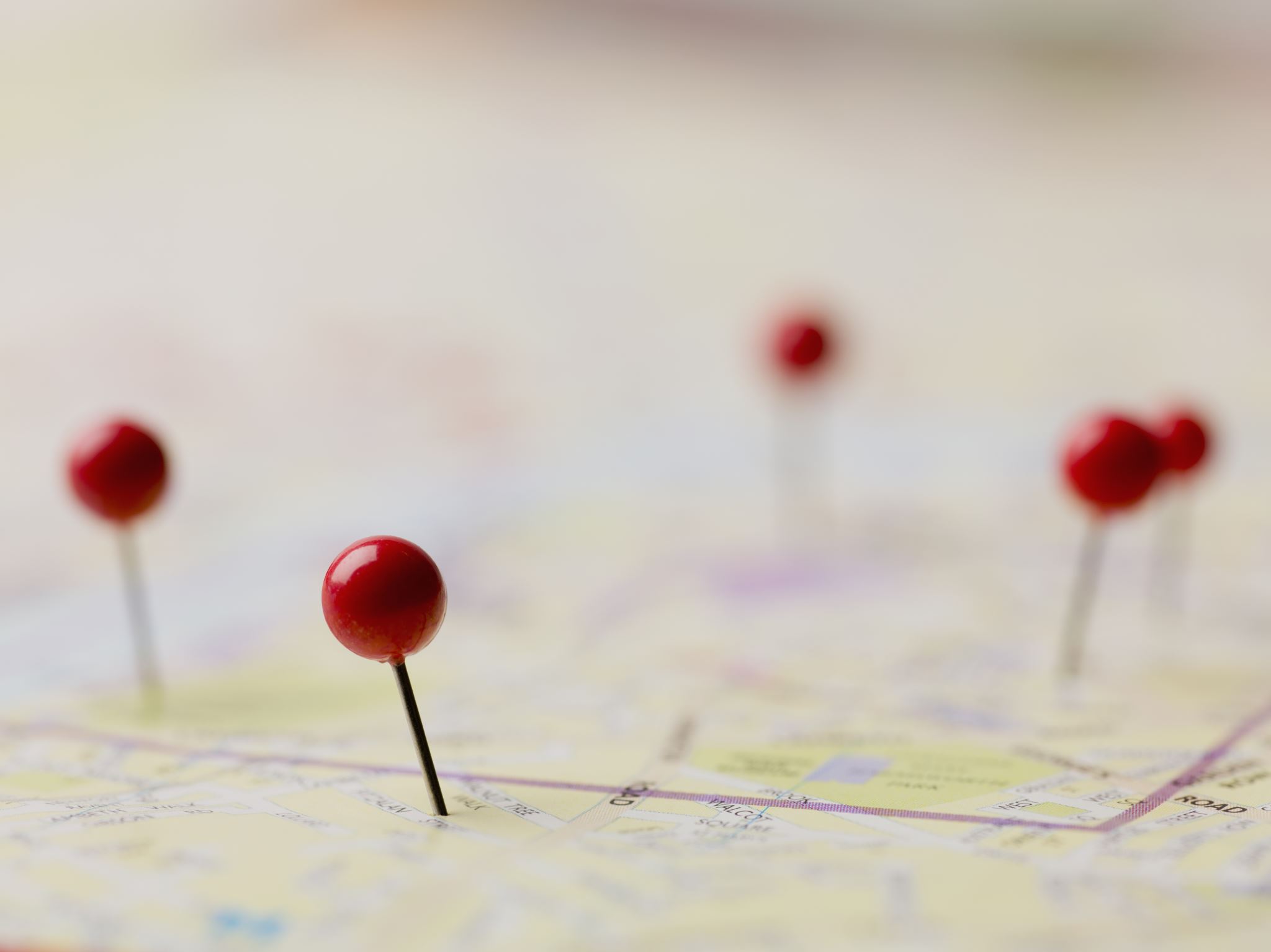 Float as “discovery”
[Speaker Notes: If you can’t get to a full yes.. Too many unknowns – float as just “discovery”]
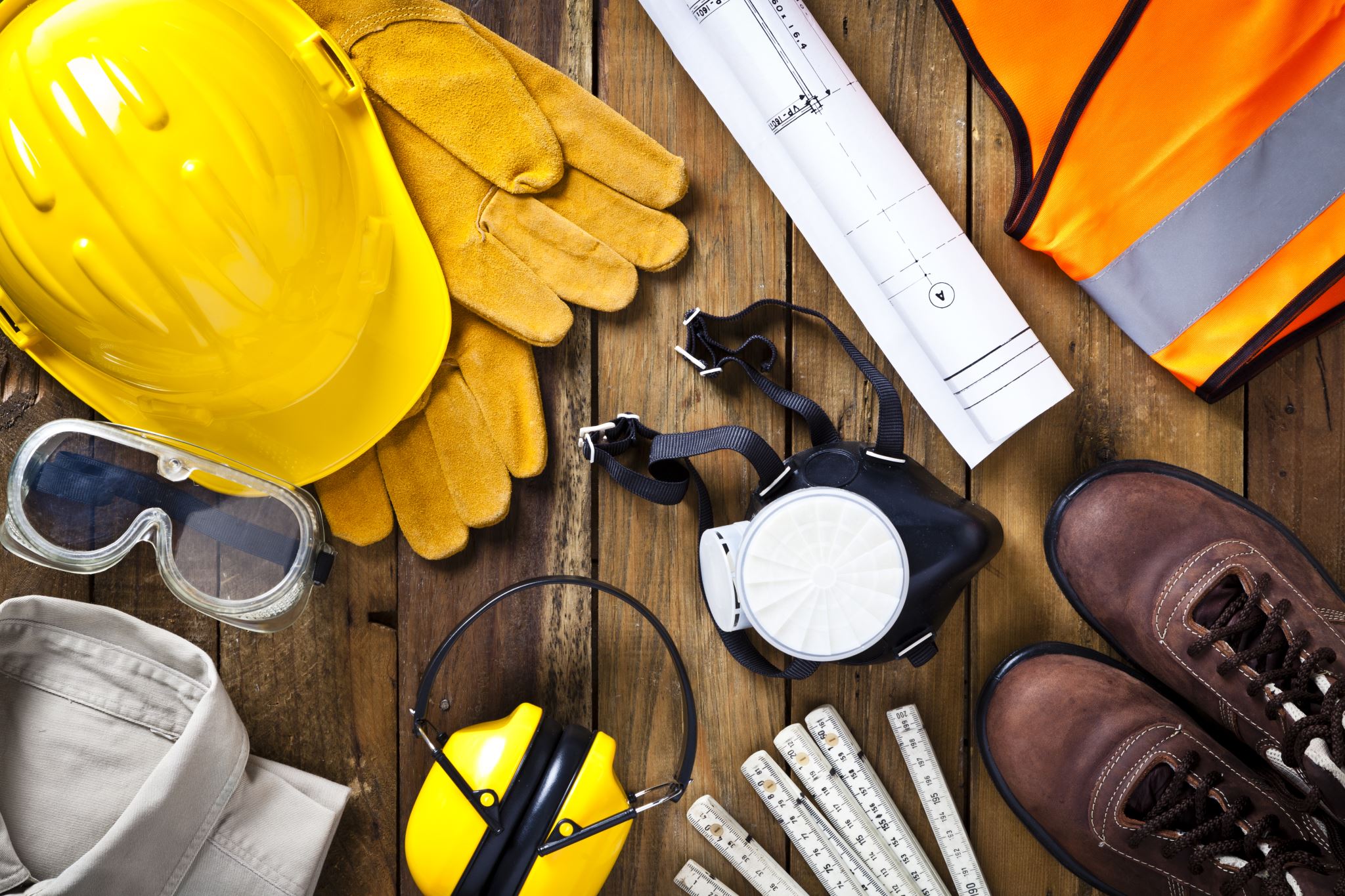 Don’t overuse “patient safety”
[Speaker Notes: We are on to you!]
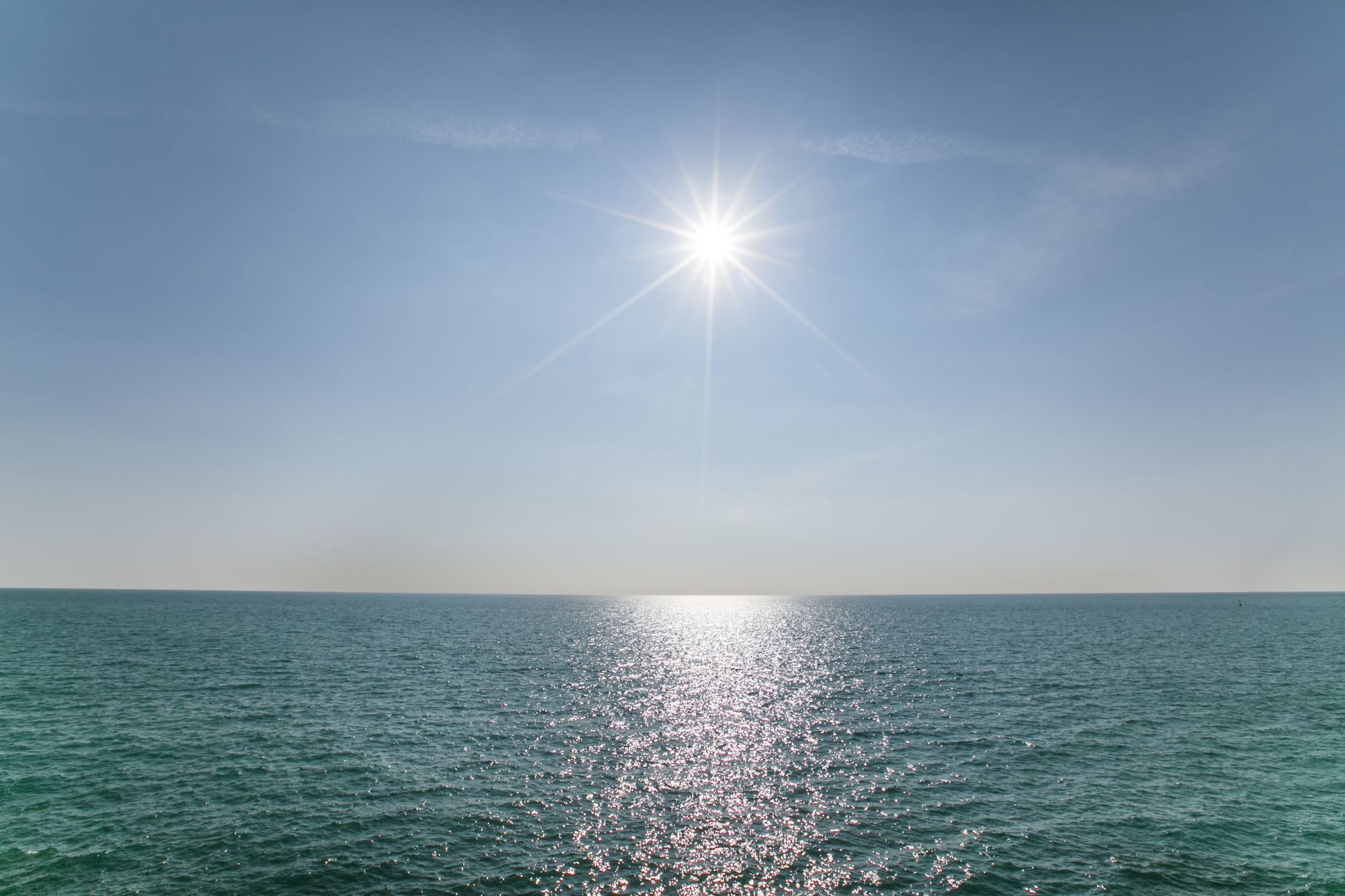 Don’t do everything at once
[Speaker Notes: Don’t boil the ocean.]
Pitch Guide
Start with a story
Paint a better picture
Link to Mission, Vision, or Strategic Plan
Share how this makes patient care better
If there’s financial ROI involved, state that too
Present a problem, not a solution
Give a time estimate
If you don’t know, ask for “discovery” project
Define what success looks like
Avoid:
Overusing buzz words (e.g., “patient safety”)
Asking for everything on your wish list